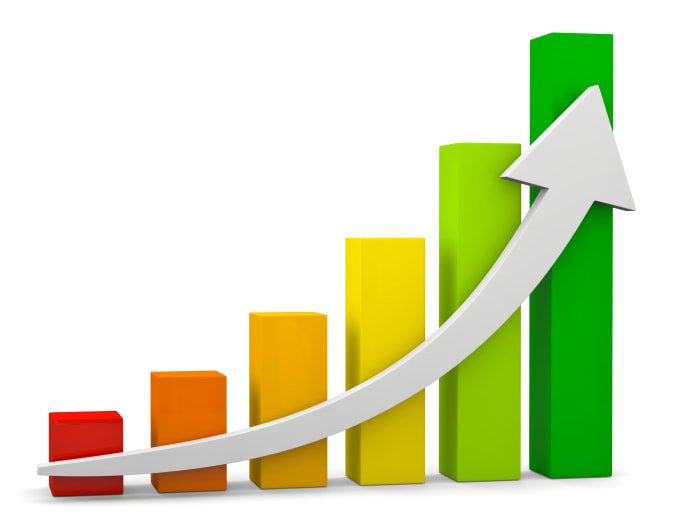 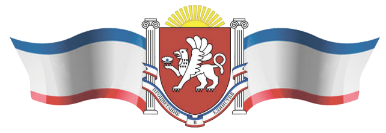 МИНИСТЕРСТВО ОБРАЗОВАНИЯ, НАУКИ И МОЛОДЁЖИ
РЕСПУБЛИКИ КРЫМ
На старте новых проектов 
КЛАСС: время твоих 
возможностей!
Региональная детско-юношеская «КЛАСС»(Крымская лига активистов совета старшеклассников)
СОВЕТ
МИНИСТРОВ
ПРЕЗИДЕНТ
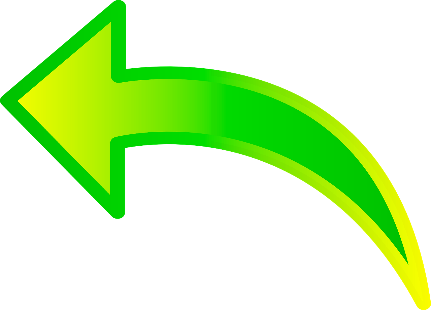 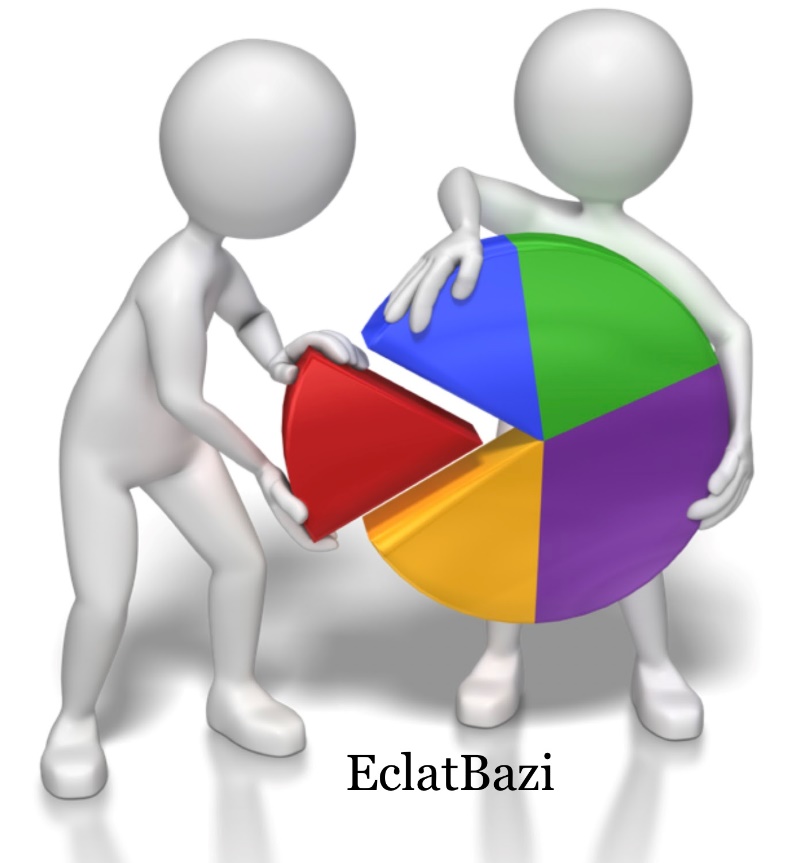 СОВЕТ ОБУЧАЮЩИХСЯ
ШКОЛЬНОЕСАМОУПРАВЛЕНИЕ
АКТИВ КЛАССА
МУНИЦИПАЛЬНОЕ
САМОУПРАВЛЕНИЕ
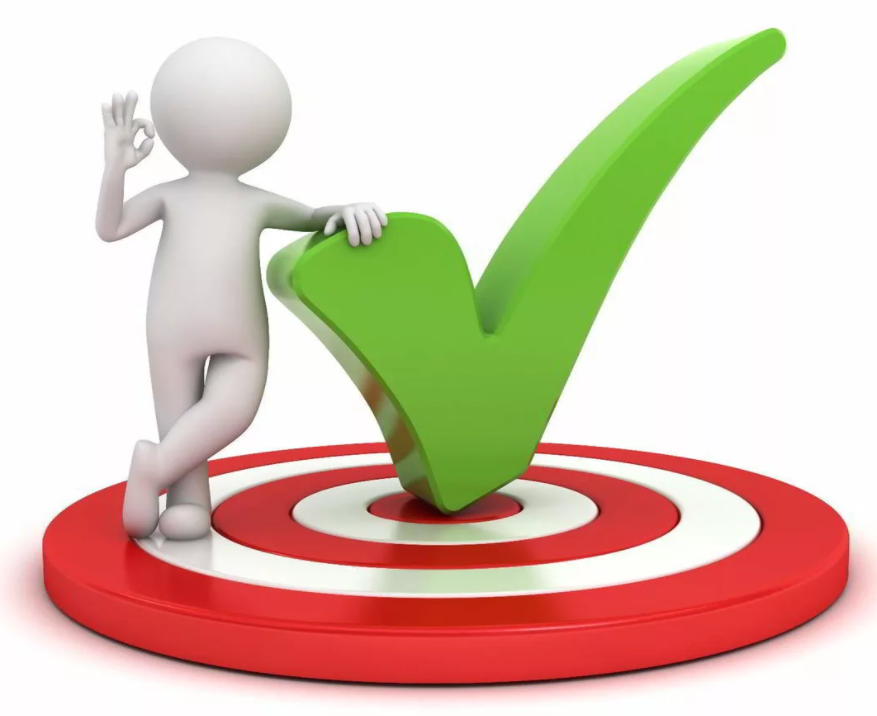 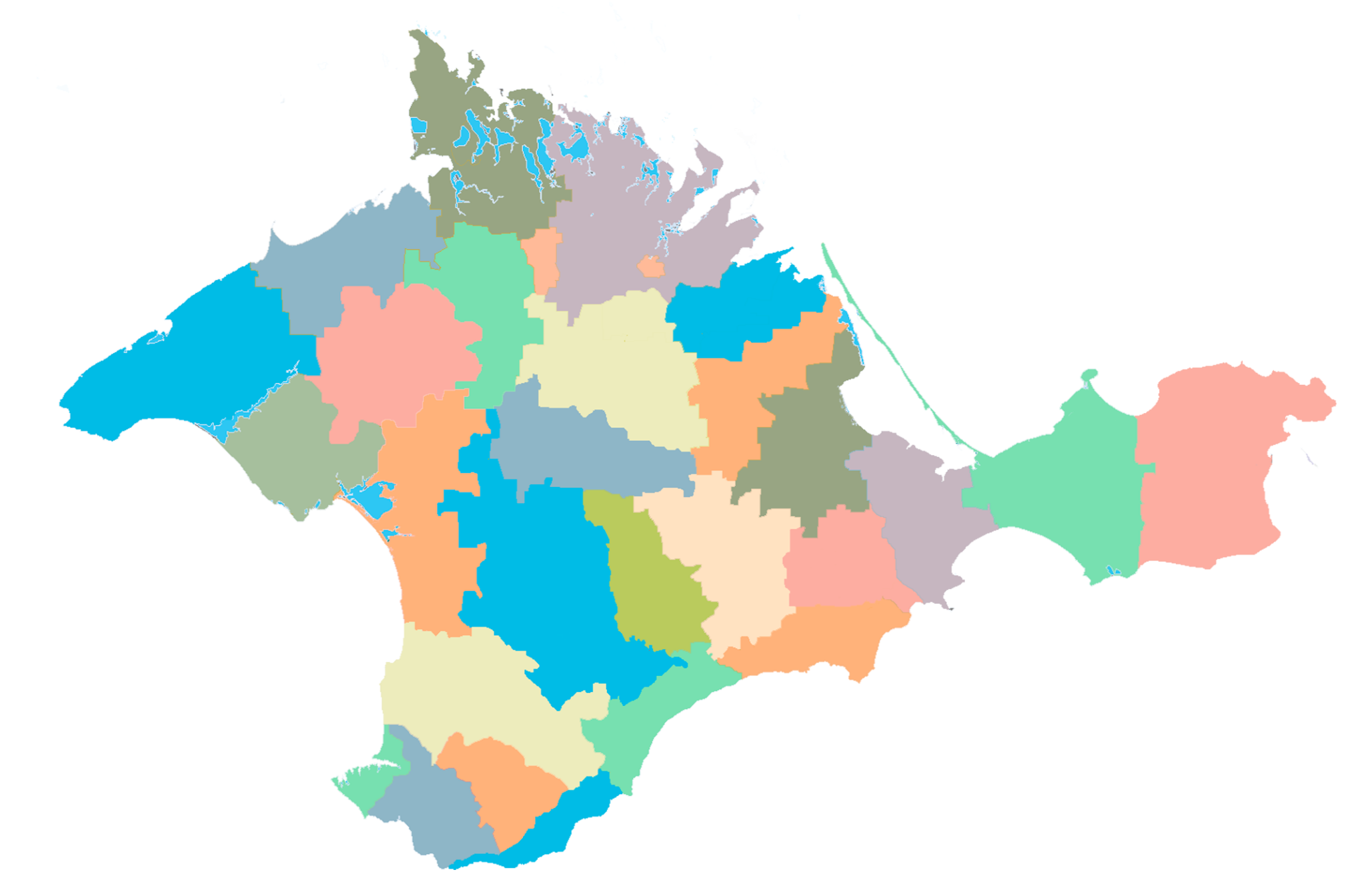 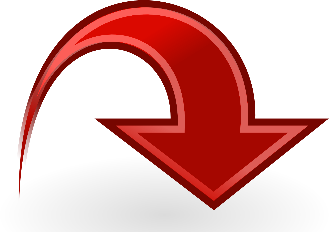 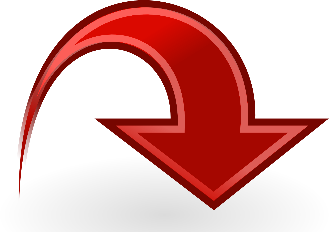 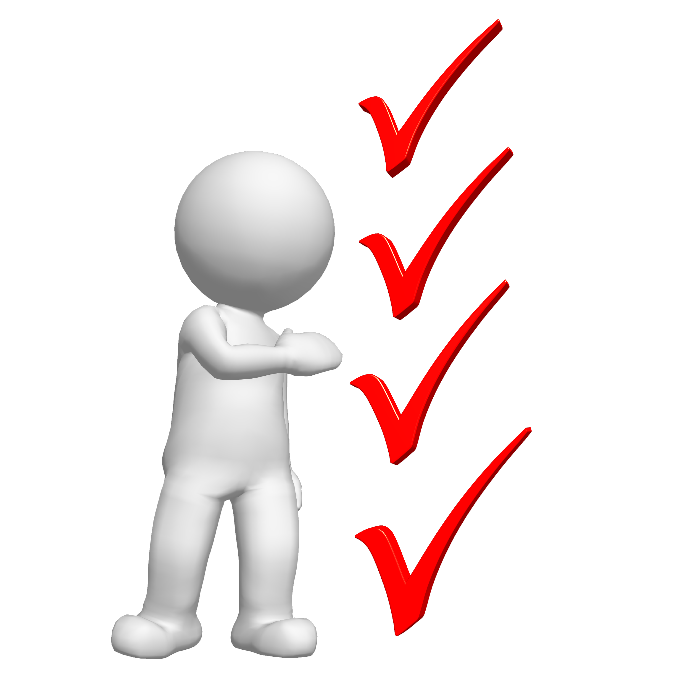 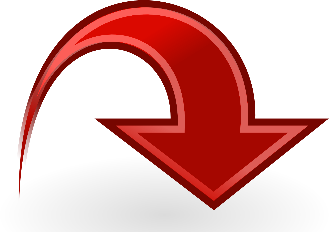 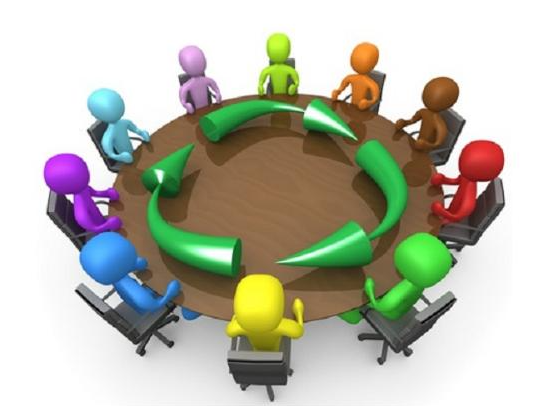 СОВЕТЫ НАСТАВНИКОВ
МИНИСТЕРСТВО 
юстиции
МИНИСТЕРСТВО труда и социальной защиты
(наставники министерства)
МИНИСТЕРСТВО 
спорта
МИНИСТЕРСТВО 
курортов и туризма 
(наставники министерства)
МИНИСТЕРСТВО 
внутренней политики, информации и связи
(наставники министерства)
МИНИСТЕРСТВО
здравоохранения 
(наставники министерства)
МИНИСТЕРСТВО
экономического развития (наставники министерства)
МИНИСТЕРСТВО
экологии и природных ресурсов
(наставники министерства)
МИНИСТЕРСТВО 
чрезвычайных ситуаций
(наставники министерства)
МИНИСТЕРСТВО образования,  науки и молодёжи (наставники министерства)
МИНИСТЕРСТВО
культуры 
(наставники министерства)
1. Глава муниципального образования
2. Органы местного самоуправления 
3. Общественные деятели
4. директор, зам. директора по ВР, педагоги, попечительский совет
Министры муниципальных образований, министры школ
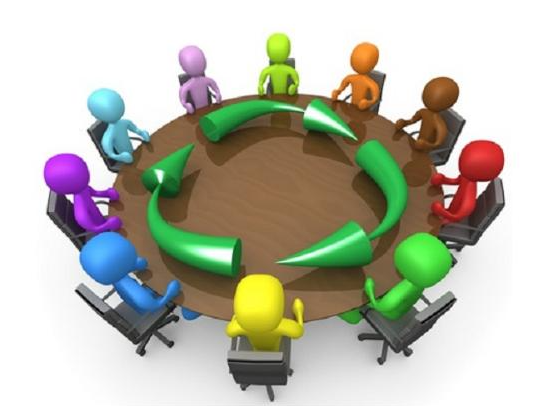 проект
ФОРМЫ ВЗАИМОДЕЙСТВИЯ СОВЕТА НАСТАВНИКОВ 
МИНИСТЕРСТВА ОБРАЗОВАНИЯ. НАУКИ И МОЛОДЁЖИ РЕСПУБЛИКИ КРЫМ
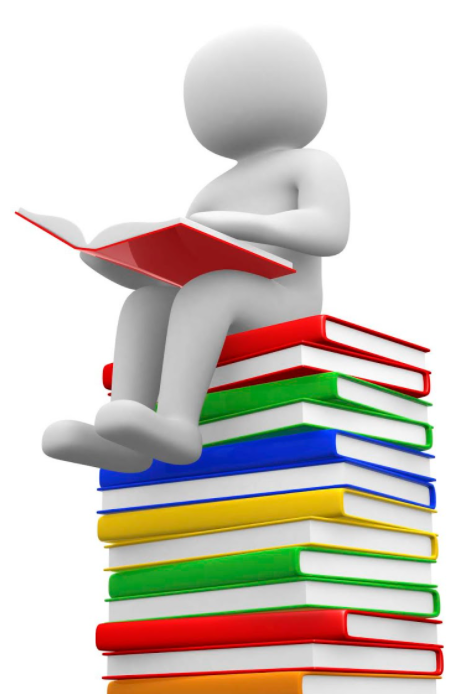 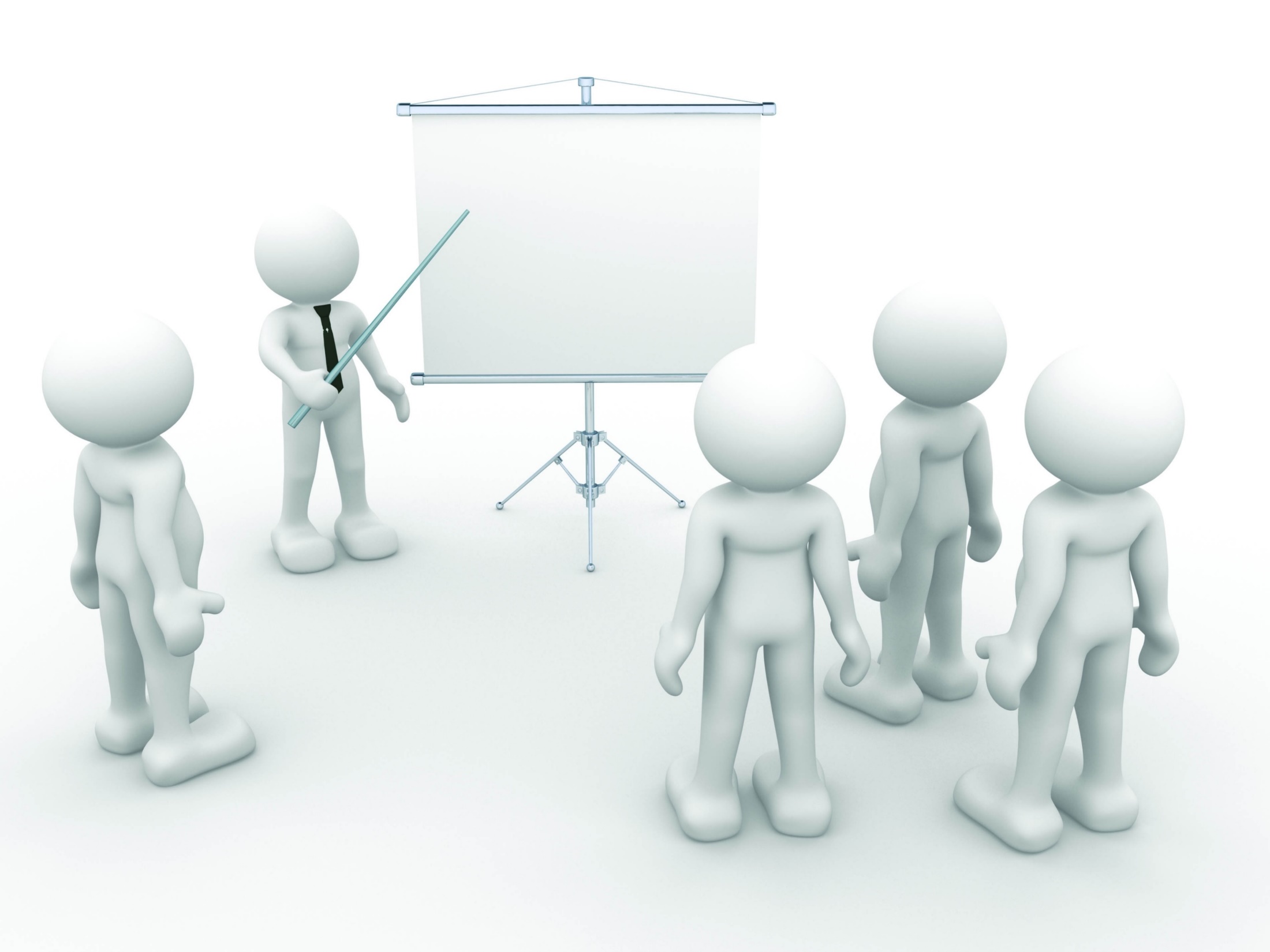 МЕТОДИЧЕСКАЯ
РАБОТА
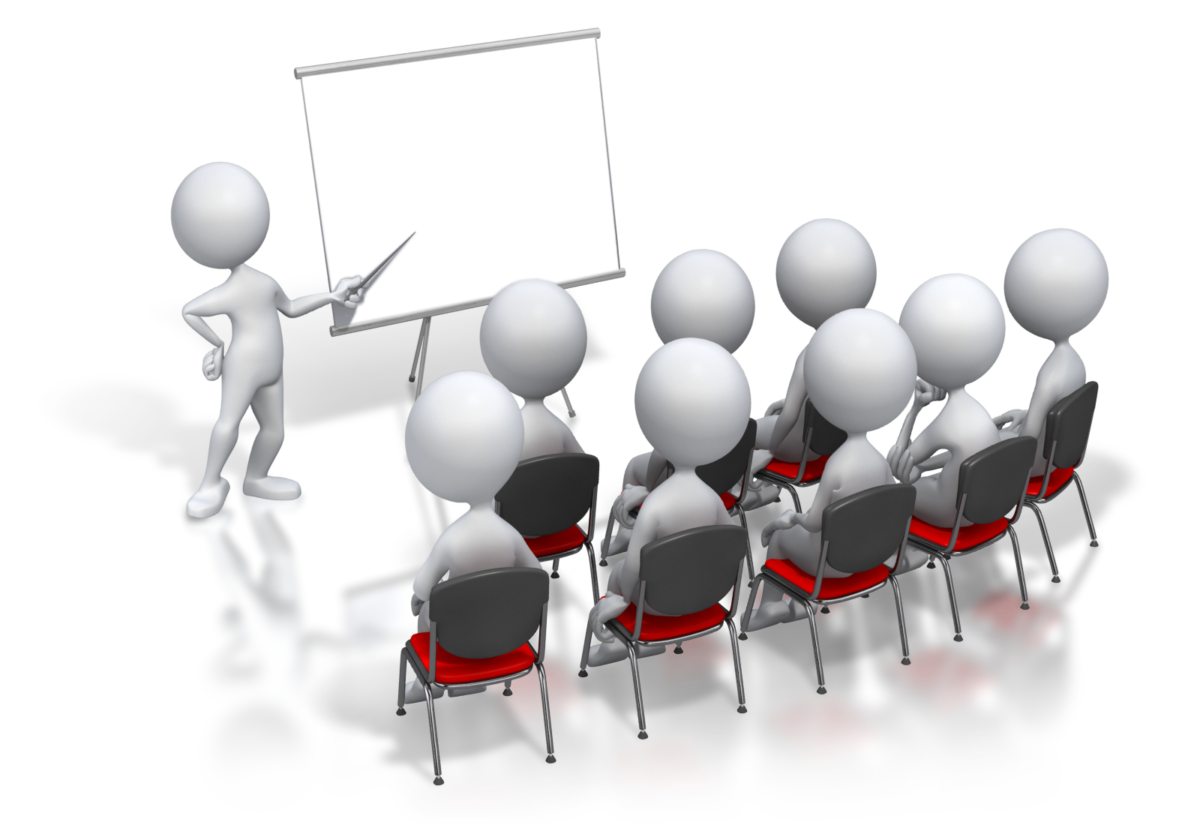 октябрь 2021 года:
ВЫБОРЫ
октябрь 2021 года:
ФОРМИРОВАНИЕ СОВЕТА ПРЕЗИДЕНТОВ УЧЕНИЧЕСКОГО САМОУПРАВЛЕНИЯ ПРИ ГЛАВЕ РЕСПУБЛИКИ КРЫМ
ноябрь 2021 года:
ФОРУМ
«Мы – будущее страны!»
Работа с ученическим активом
ЯНВАРЬ
2021 года:
ОРГАНИЗАЦИЯ ПРОФИЛЬНОЙ СМЕНЫ ДЛЯ ЛИДЕРОВ УЧЕНИЧЕСКИХ МУНИЦИПАЛЬНЫХ ОБРАЗОВАНИЙ РК
октябрь 2021 года:
ФОРМИРОВАНИЕ МУНИЦИПАЛЬНЫХ ОРГАНОВ САМОУПРАВЛЕНИЯ
октябрь - декабрь2021 года:
Республиканские конкурсные программы,
Участие во Всероссийских конкурсах